政治學
第二十四講：政黨（一）
授課教師：國立臺灣大學 政治學系 王業立 教授
本課程指定教材為Michael G. Roskin, Robert L. Cord, James A. Medeiros, 
Walter S. Jones (2011). Political Science: An Introduction. Pearson。 
本講義僅引用部分內容，請讀者自行準備。
【本著作除另有註明外，採取創用CC「姓名標示－非商業性－相同方式分享」臺灣3.0版授權釋出】
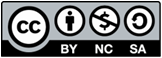 1
政黨存在之價值
對大多數美國人而言，政黨不具有太大意義，選舉主要視候選人魅力與募款能力而定，且共和黨與民主黨之觀點、意識型態相去不遠或多有重疊之處，政黨存在之價值因此受到懷疑。

美國是第一個創造大眾型政黨(mass political party)的國家，相較之下英國則多係幹部型之政黨，早期發展之Whig黨與Tory黨皆係起源於國會內部，由國會議員組成之內造政黨(internally-created party)。

美國雖係現代型政黨之起源，仍不免懷疑政黨存在之必要性。
2
政黨存在之價值
由美國眾議院2010年選舉結果觀之，民主黨獲得242 席，共和黨取得193席，兩大黨即囊括總席次435席，無黨籍未取得任何席次；此意味政黨標籤對一般選民而言非常重要，政黨在美國選舉仍扮演重要角色。

臺灣總統選舉非兩大黨難勝選；
以2012年立委選舉結果觀之，候
選人欲脫黨參選具有相當難度。

以上述選舉結果而觀，政黨仍扮
演重要角色。
3
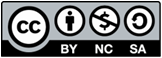 政黨存在之價值
臺灣於地方型選舉仍以選區服務為主，政黨標籤未具強大影響力；惟縣市長層級以上之高層選舉，政黨標籤至關重要。

代議政治之下，須藉由政黨進行集體協商討論，且議會內閣制之運作需以政黨為基礎進行組閣，故政黨之存在實有其必要性。

E. E. Schattschneider  “The rise of political parties is indubitably one of the principal distinguishing marks of  modern government.  Political parties created democracy; modern democracy is unthinkable save in terms of parties. ”
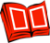 4
政黨之功能
5
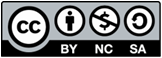 政黨之功能
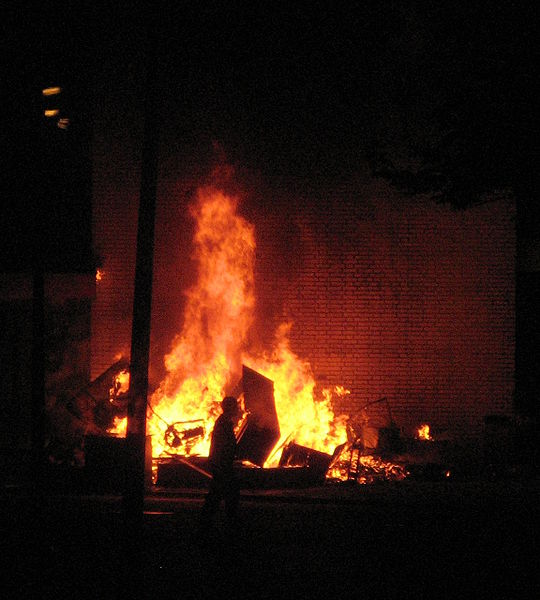 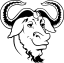 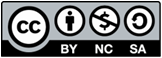 6
政黨之功能
7
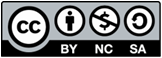 政黨之功能
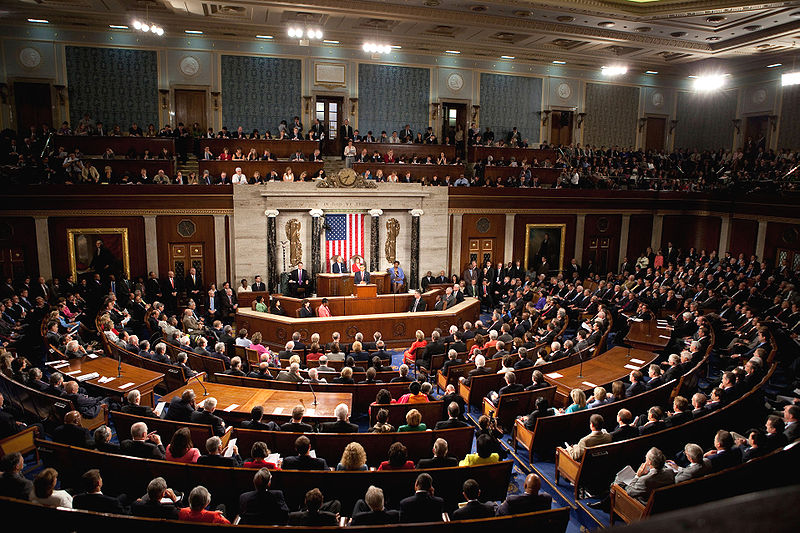 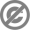 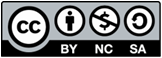 8
民主國家中之政黨
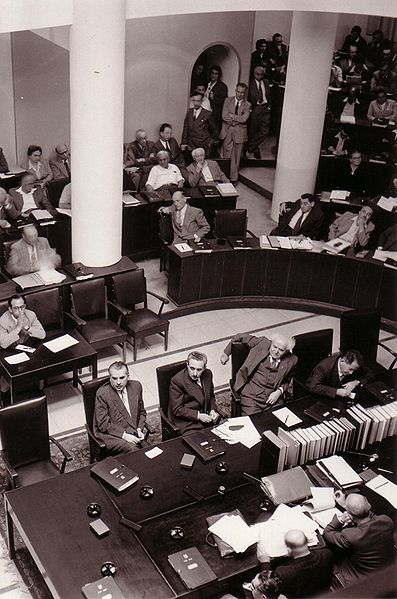 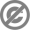 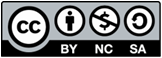 9
民主國家中之政黨
補充─美國直接初選制(Direct Primaries)、公辦初選

封閉式初選(Closed Primaries)
開放式初選(Open Primaries)
10
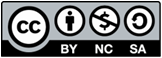 民主國家中之政黨
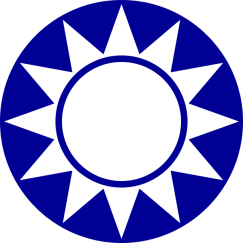 補充─臺灣黨內初選

國民黨與民進黨兩大黨當前皆採取100%全民調之方式進行黨內初選。
政黨放棄提名權，集中化程度低。
縮短黨意與民意間之落差。
避免其他初選方式易滋生之弊端。
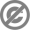 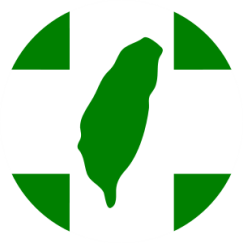 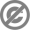 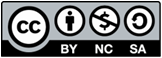 11
民主國家中之政黨
補充─總統制與議會內閣制下以政黨權力掌握為核心之分類
12
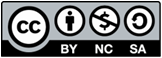 民主國家中之政黨
補充─議會內閣制下以政黨為核心之分類
13
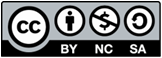 民主國家中之政黨
補充─議會內閣制下以政黨為核心之分類
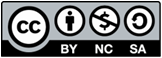 14
版權聲明
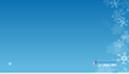 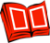 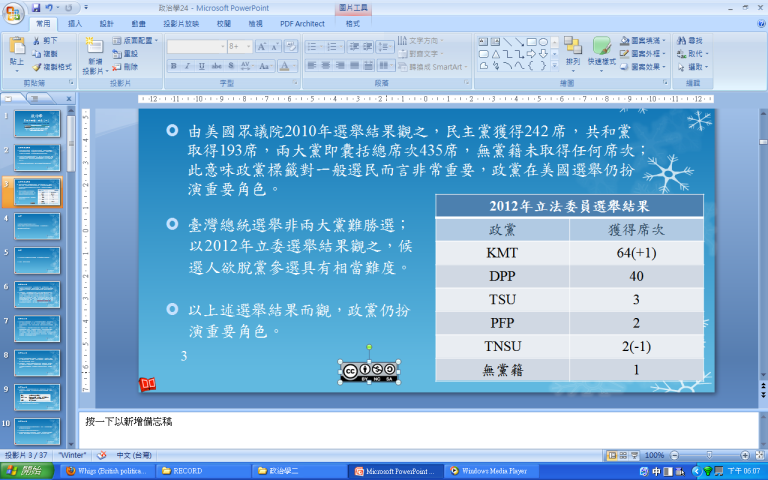 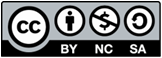 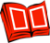 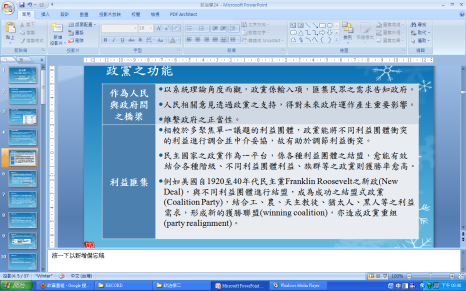 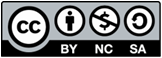 15
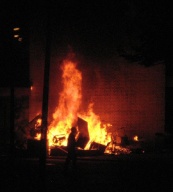 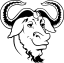 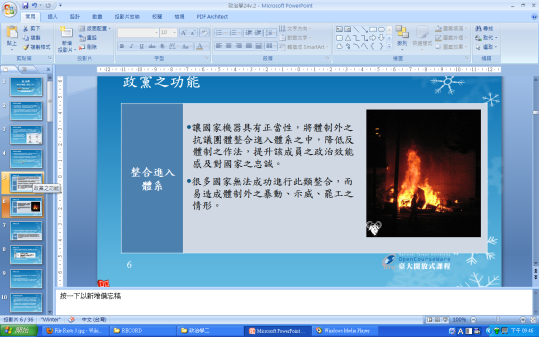 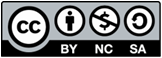 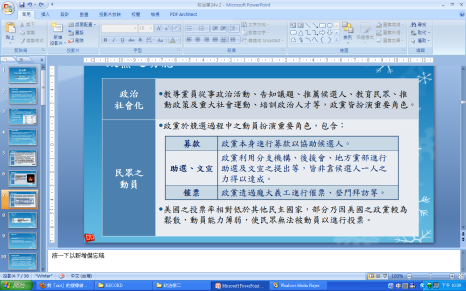 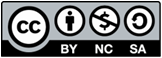 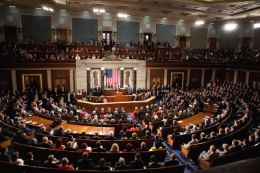 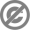 16
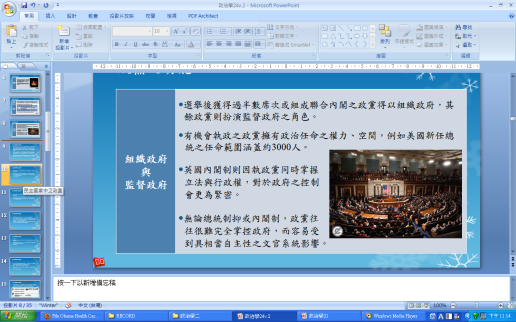 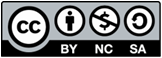 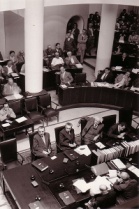 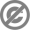 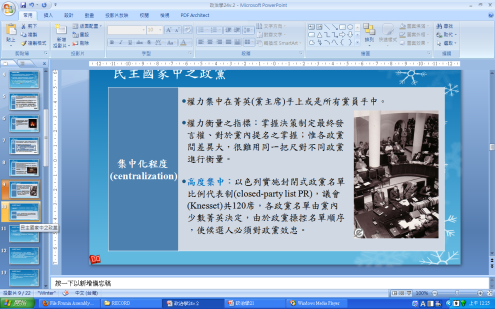 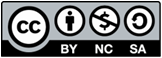 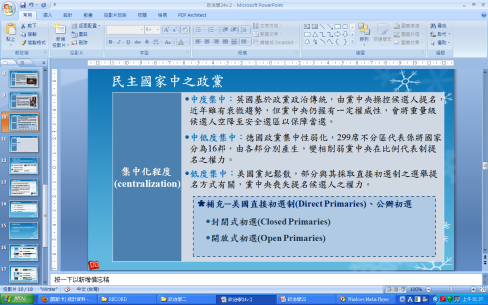 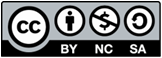 17
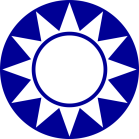 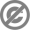 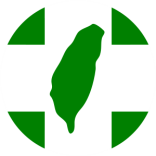 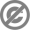 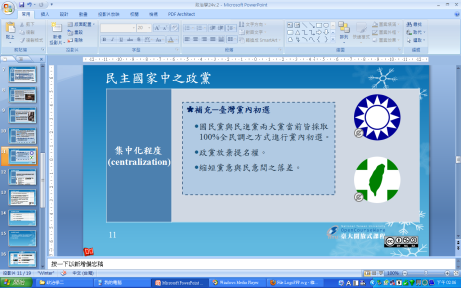 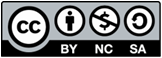 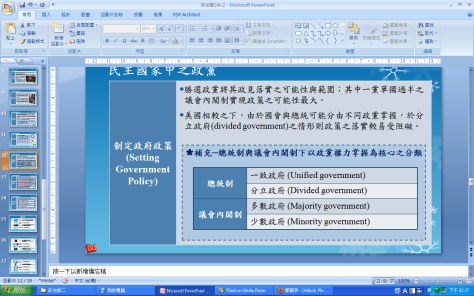 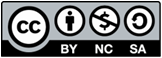 18
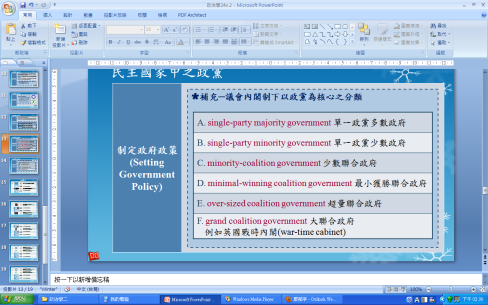 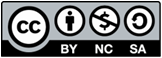 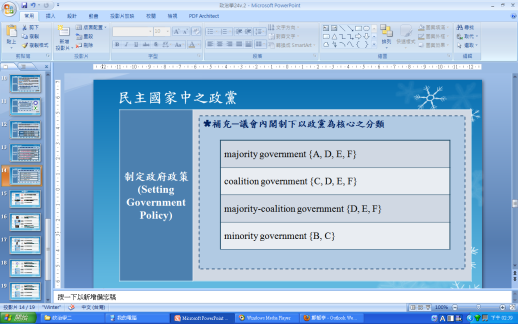 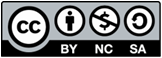 19